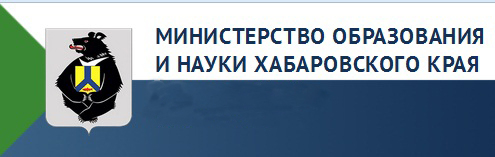 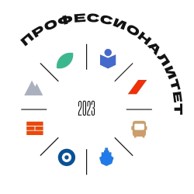 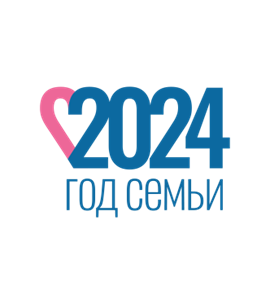 Специальные технологии 
при обучении русскому языку
несовершеннолетних
иностранных граждан
Кальницкая И.Г., 
преподаватель методики русского языка КГБ ПОУ ХПК,  
Почетный работник СПО, 
Заслуженный работник  образования Хабаровского края
Хабаровск, 2024
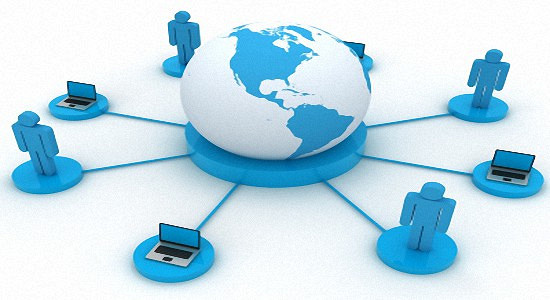 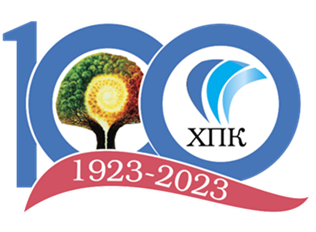 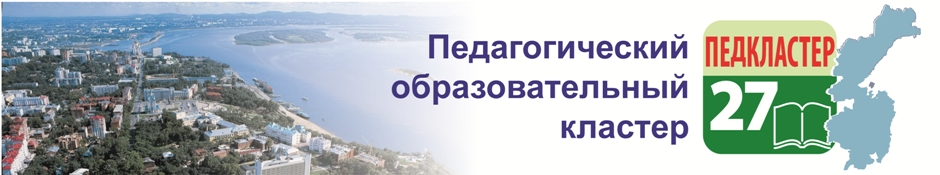 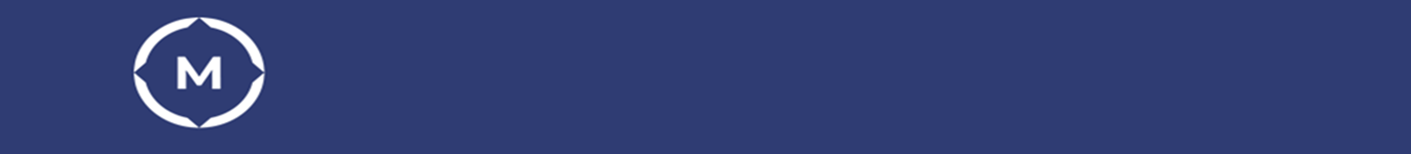 АКТУАЛЬНОСТЬ
˗	Концепция  государственной миграционной политики Российской Федерации на период до 2025 года: оказание беженцам, лицам, получившим временное убежище, и претендентам на получение соответствующего статуса содействия в социальной и культурной адаптации с учетом уязвимости их положения [Указ Президента РФ от 31.10.2018 N 622 "О Концепции государственной миграционной политики Российской Федерации на 2019 - 2025 годы"]; 
˗	Национальные цели развития России до 2030 года: В целях осуществления прорывного развития Российской Федерации, увеличения численности населения страны, повышения уровня жизни граждан, создания комфортных условий для их проживания, а также раскрытия таланта каждого человека (Указ Президента Российской Федерации "О национальных целях развития Российской Федерации на период до 2030 года" от 21 июля 2020 г., п. 2);
 Государственная  программа  Хабаровского края "Развитие образования в Хабаровском крае": достижение современного качества образования как института социального развития; создание условий для успешной социализации и эффективной самореализации детей  [Постановление  от 05 июня 2012 года N 177-пр "О государственной программе Хабаровского края "Развитие образования в Хабаровском крае" (с изменениями  от 4 апреля   2023 года)].
2
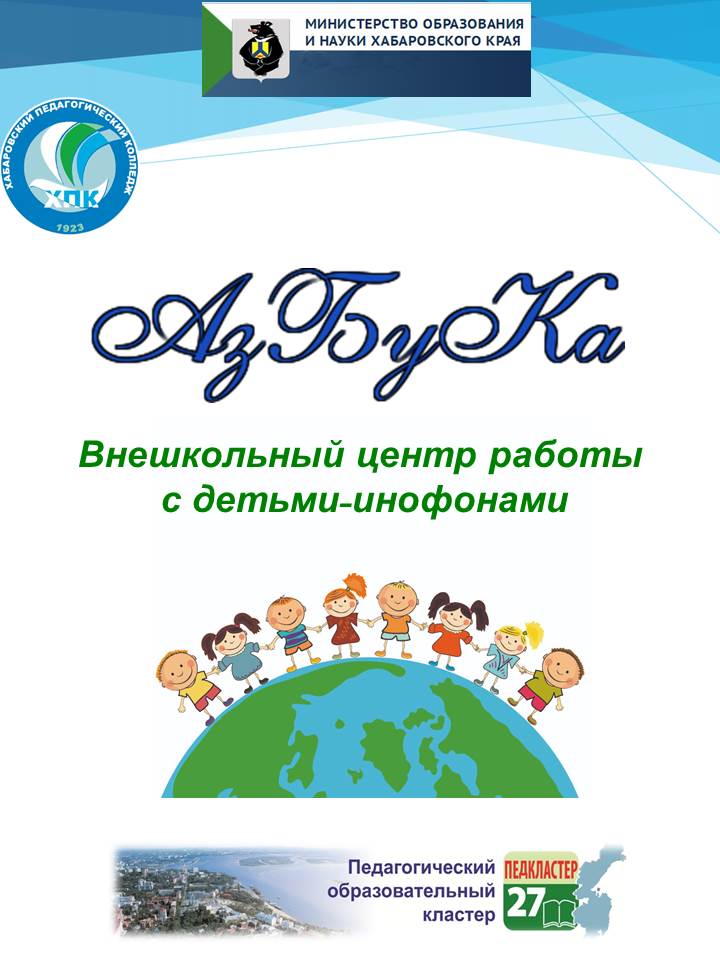 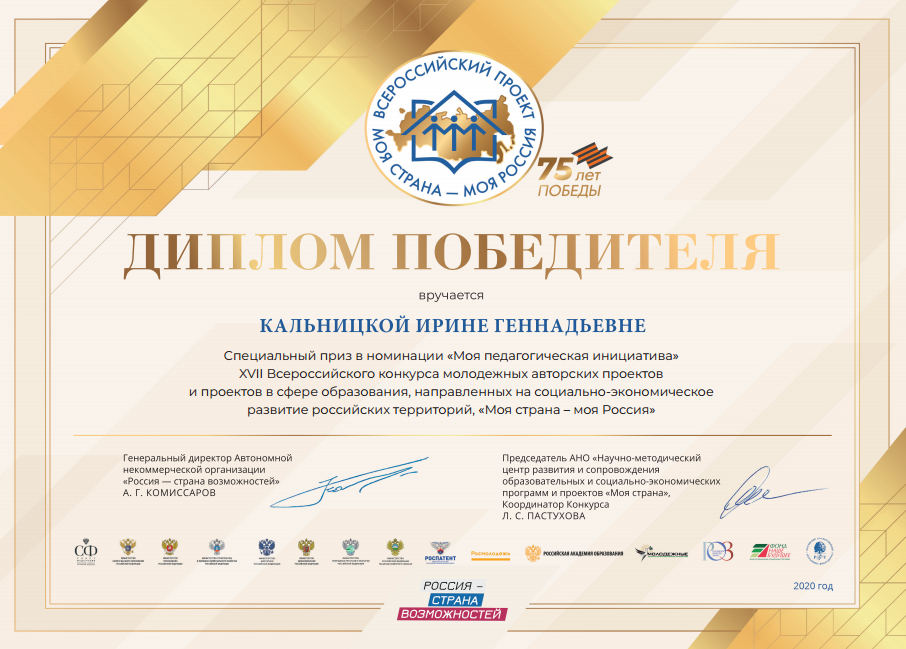 Моя педагогическая инициатива
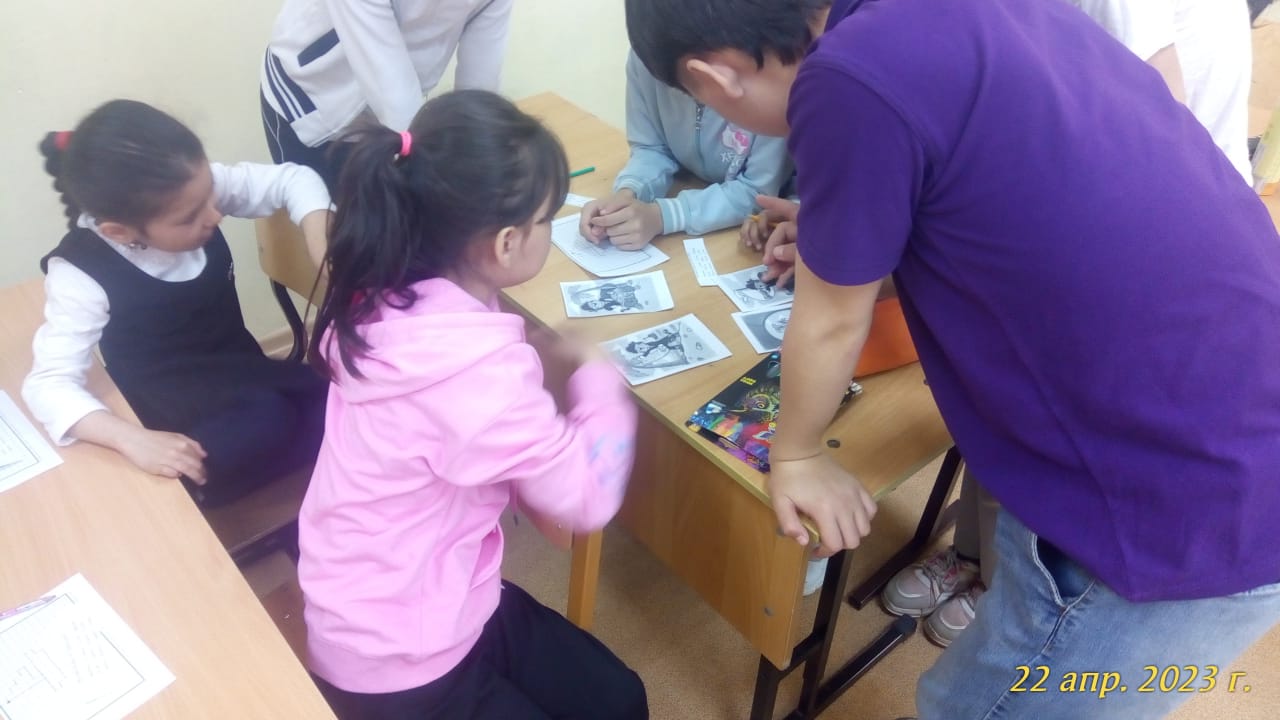 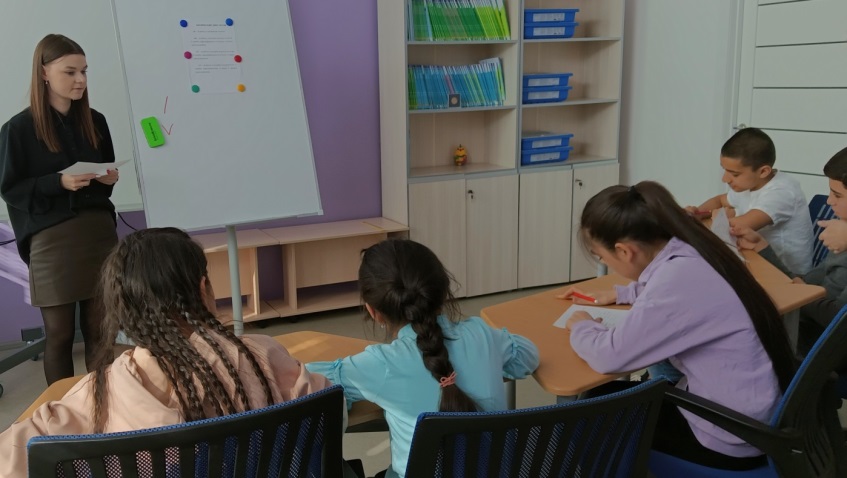 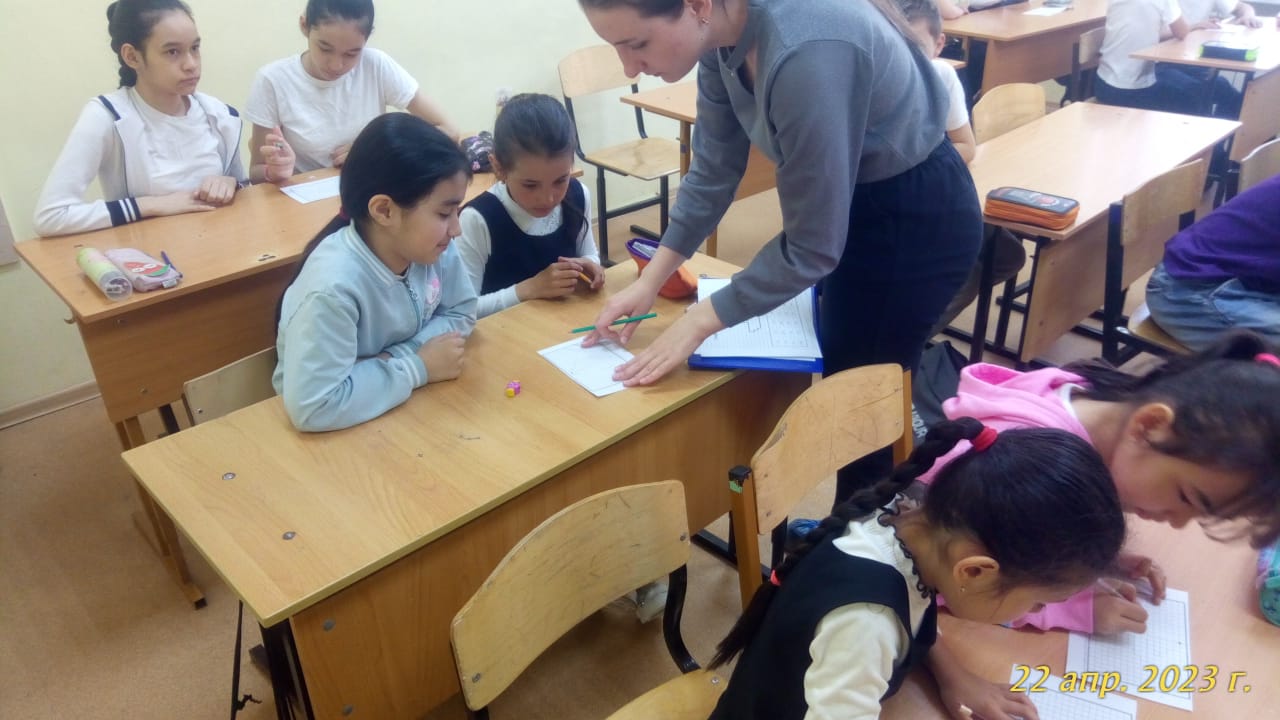 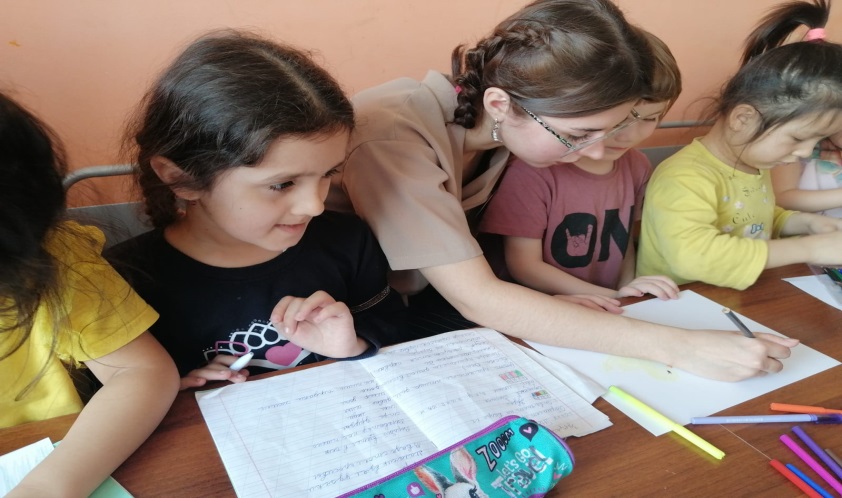 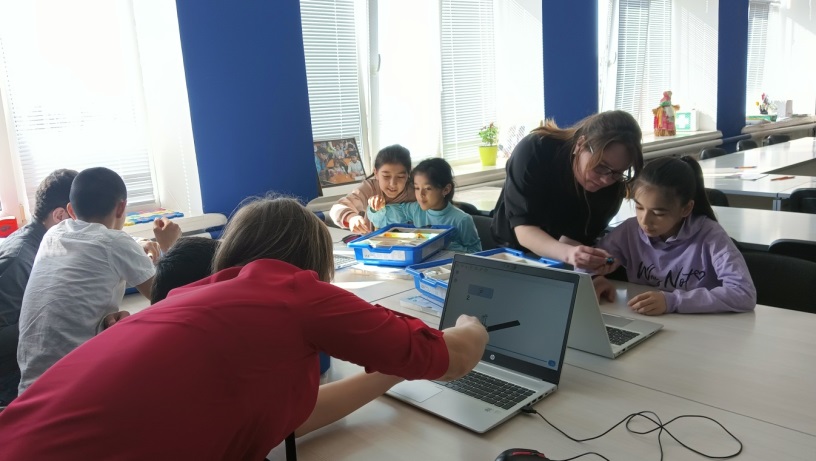 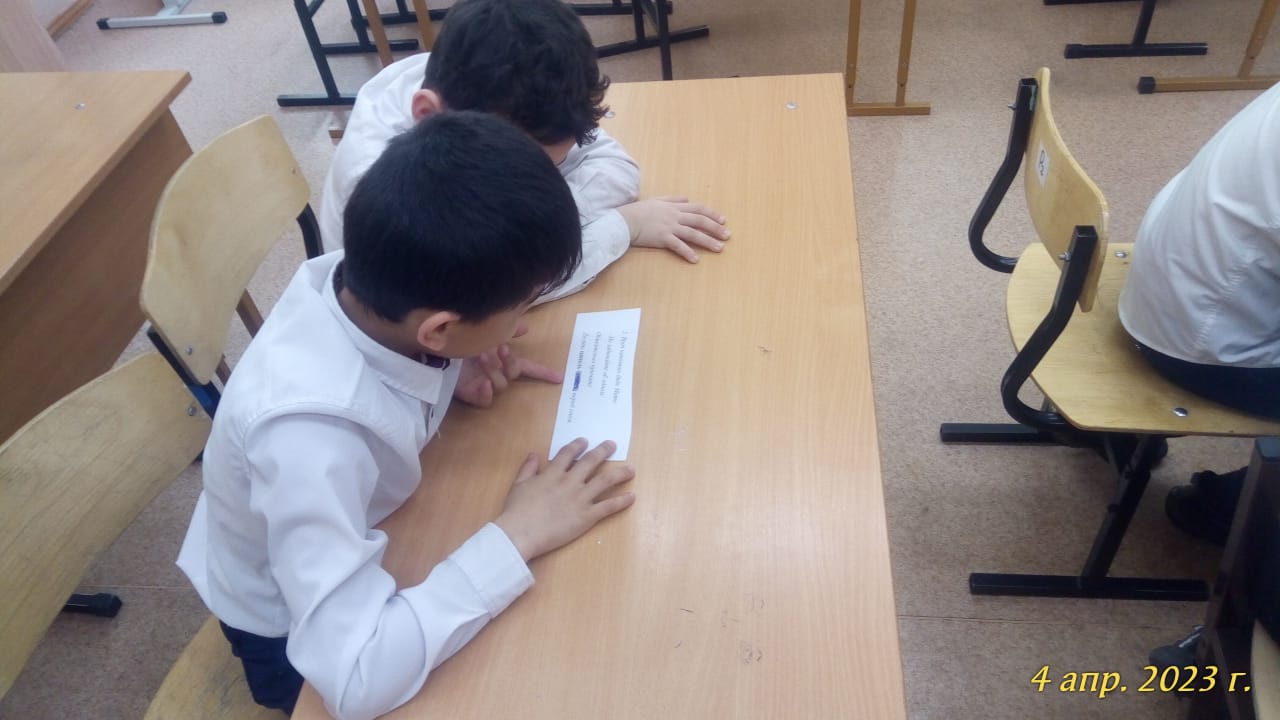 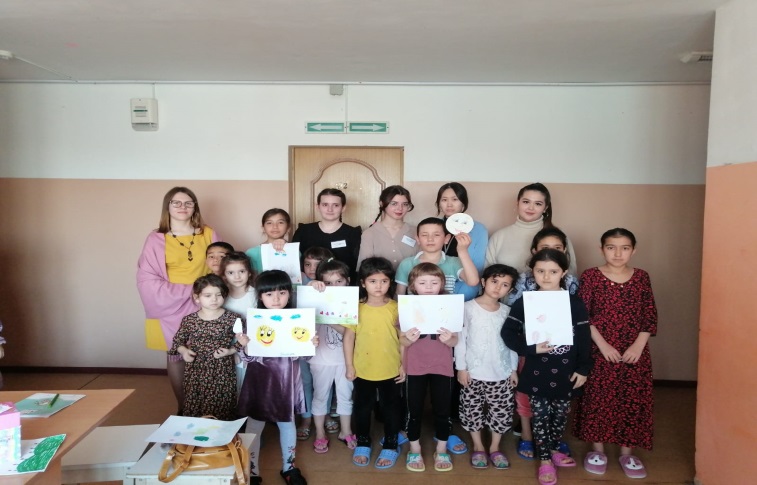 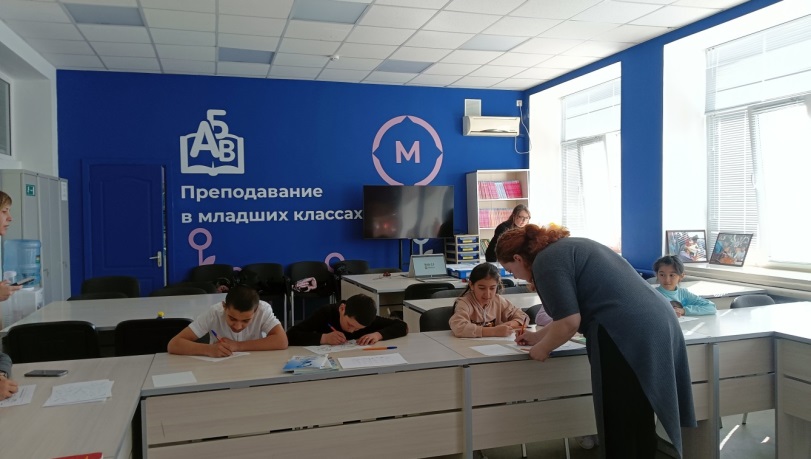 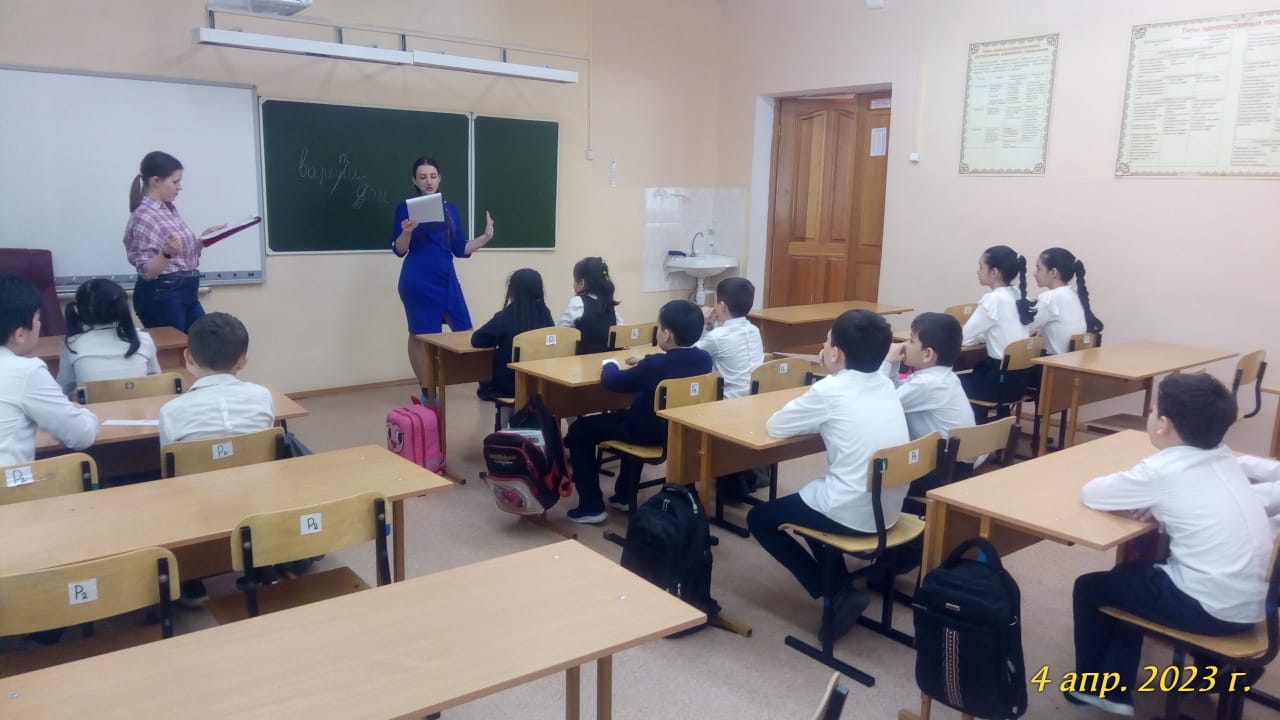 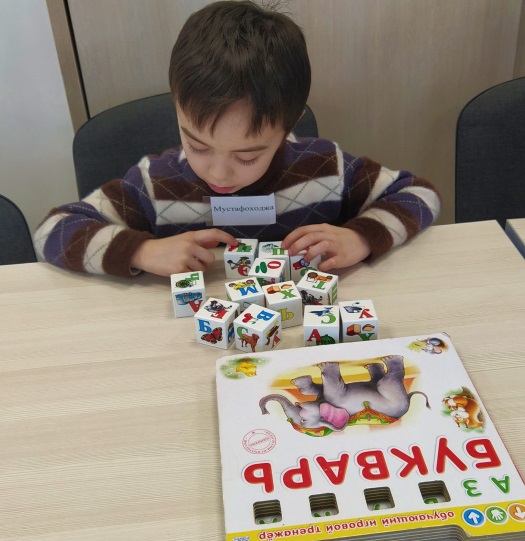 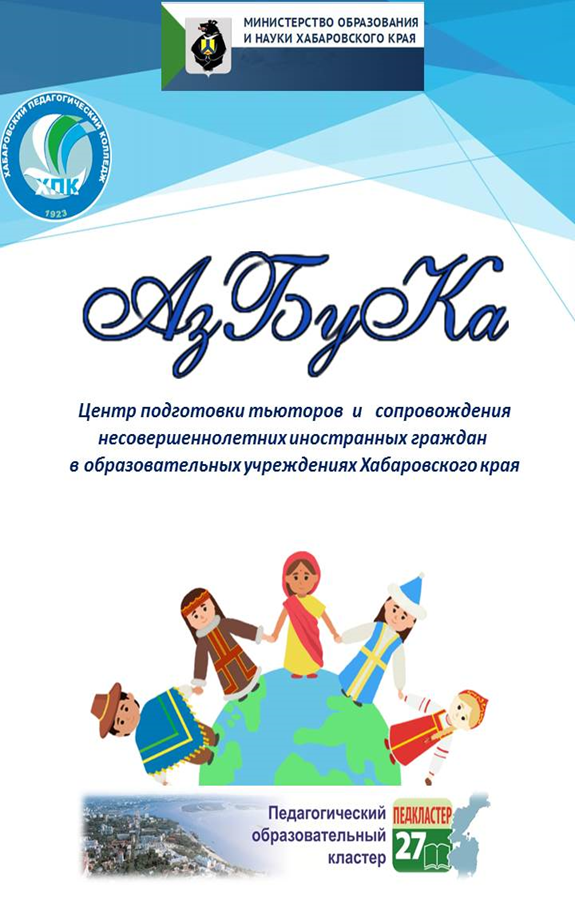 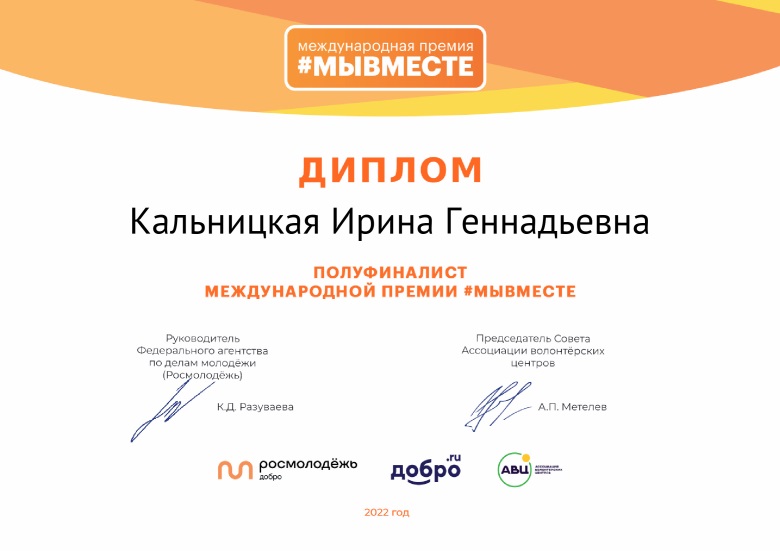 Председателем Организационного комитета станет гражданин Российской Федерации, заместителем председателя –  иностранный гражданин
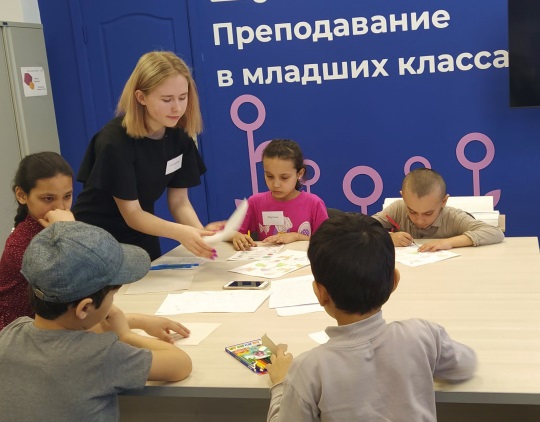 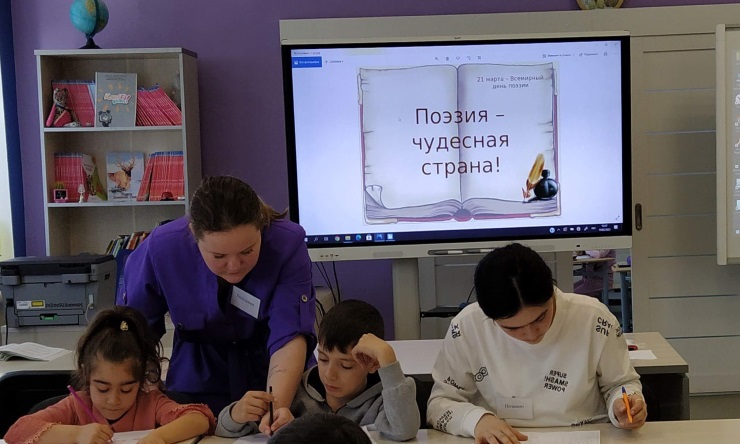 Концептуальные основы преподавания русского как неродного
Концепции межнационального  образования и социально˗культурной адаптации детей мигрантов и иностранцев (Ю.А. Горячев, Е.А. Омельченко, П.А. Сорокин и др.)
  Положения теории коммуникативной деятельности
 (Л.С. Выготский,    А.Н. Леонтьев, Д.П. Гавра и др.);
Основы теории деятельностного подхода в  образовании 
(С.Л. Рубинштейн, А.Н. Леонтьев, Л.С. Выготский, А.В. Хуторской, В.И. Блинов, И.А. Зимняя, Е.Я. Коган, В.И. Байденко и др.)
  Основы методики обучения русскому языку учащихся˗инофонов и учащихся, для которых русский язык не является родным  
(Т.Н. Балыхина,       Е.А. Быстрова,  С.А. Вишняков,  Т.А. Шорина, А.Н. Щукин, Е.А. Хамраева и др.)
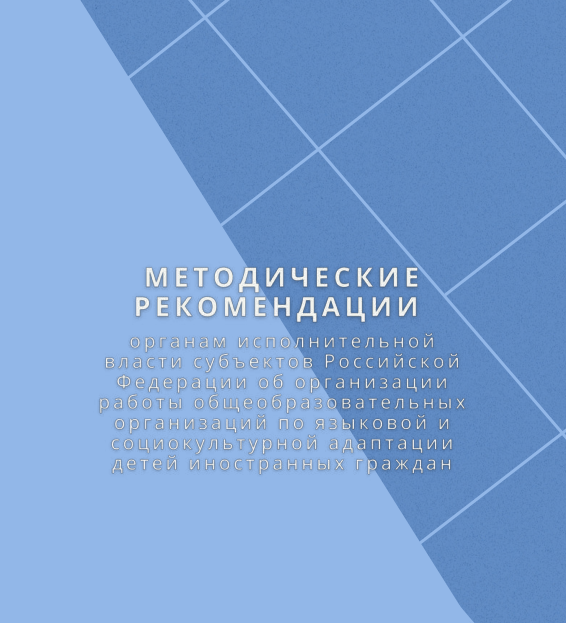 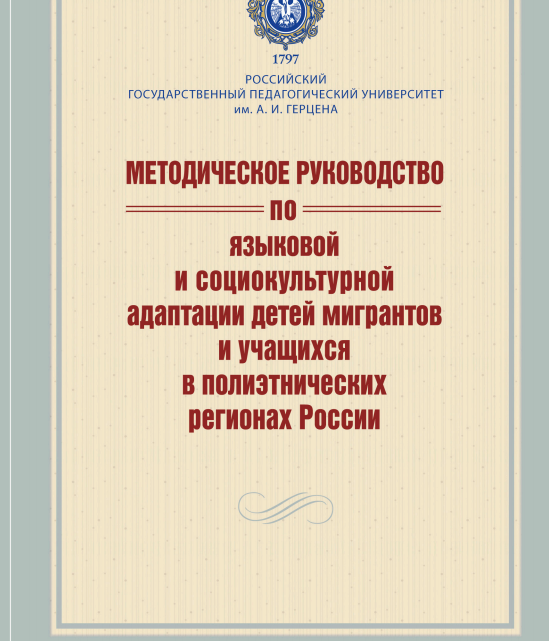 Полезные ссылки
Образование на русском https://pushkininstitute.ru/beginner
Электронные приложения к учебникам Школа России (Русский язык)
https://iqsha.ru/uprazhneniya/run/bukva-b/4-goda?set_child=311692975
https://chudo-udo.info/ot-6-do-9-let/3454-razvivayushchaya-igra-sostav-slova-iz-bukv-zhivotnye
https://chudo-udo.info/audio-skazki
http://elementaryrussian.spbu.ru/lessons/contents.html#rutab&ruthirdpart
https://atmos-sfera.ru/taresurs/1_gr_i_gr/book/1_ru/1_book.pdf
https://www.hobobo.ru/diafilmy/
https://rus4chld.pushkininstitute.ru/#/
https://logiclike.com/2.0/cabinet/course/logic
http://www.poznayka.ru/category/bukva/
Образование на русском https://pushkininstitute.ru/beginner
Образование на русском https://pushkininstitute.ru/beginner
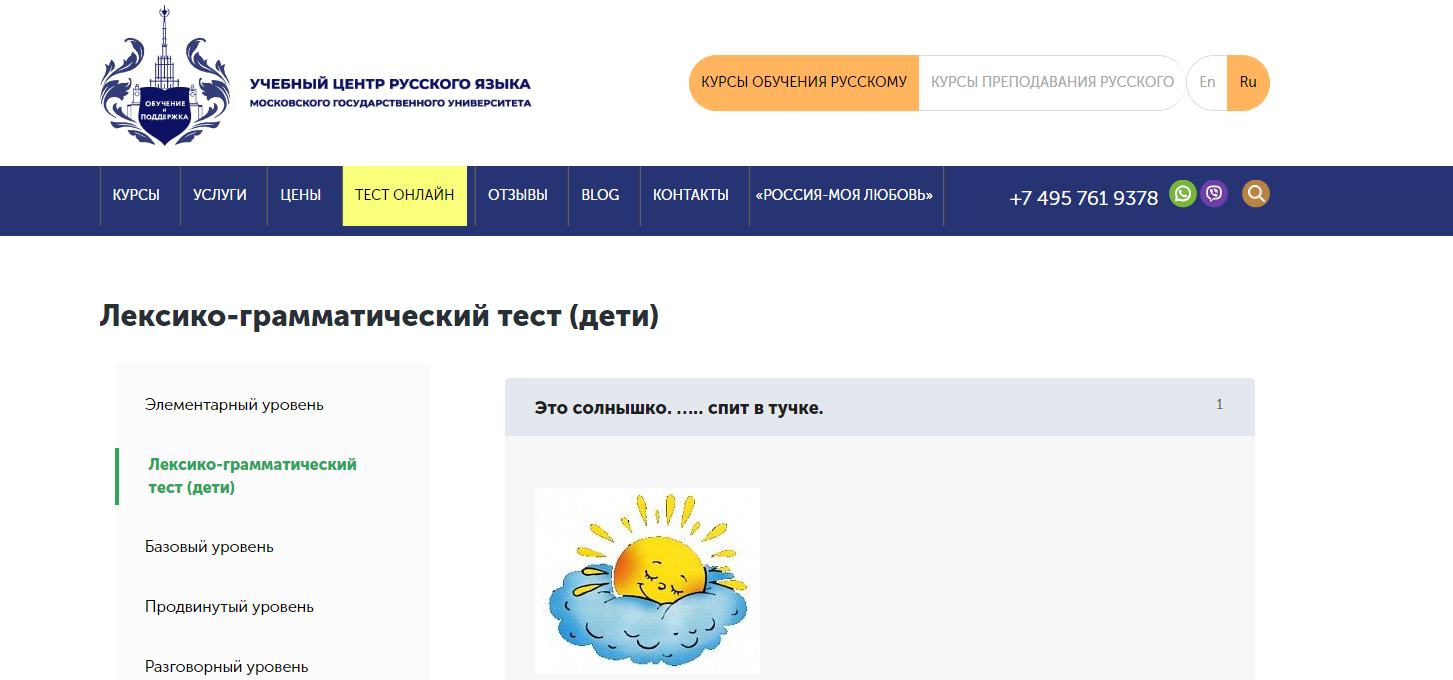 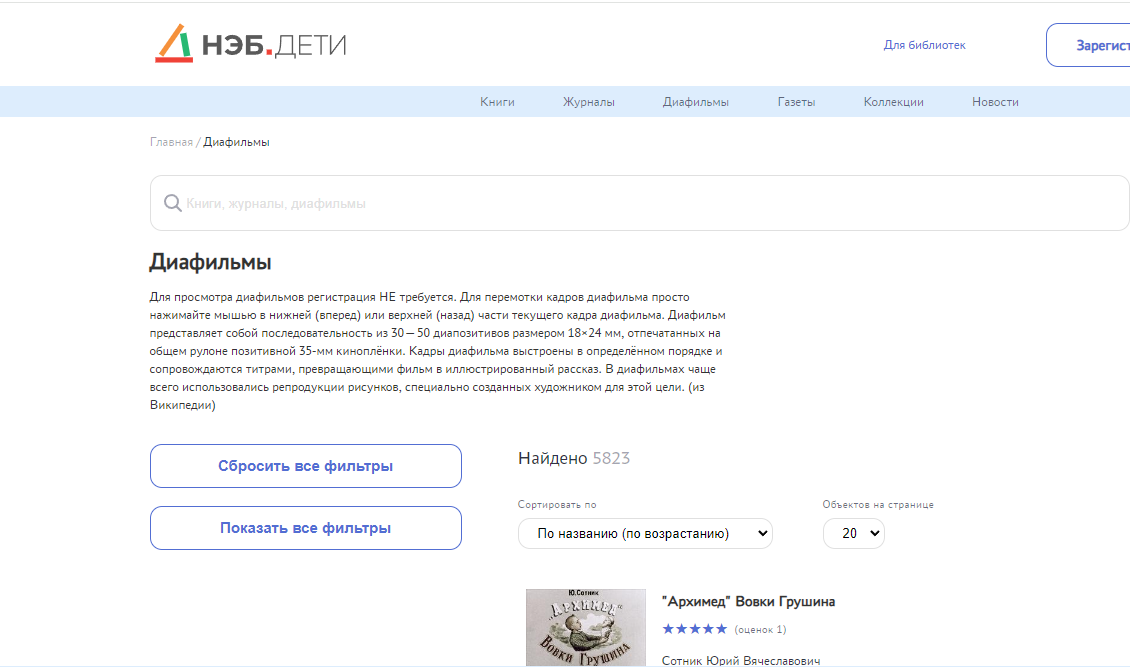 https://nebdeti.ru/diafilms
Технология тьюторского сопровождения
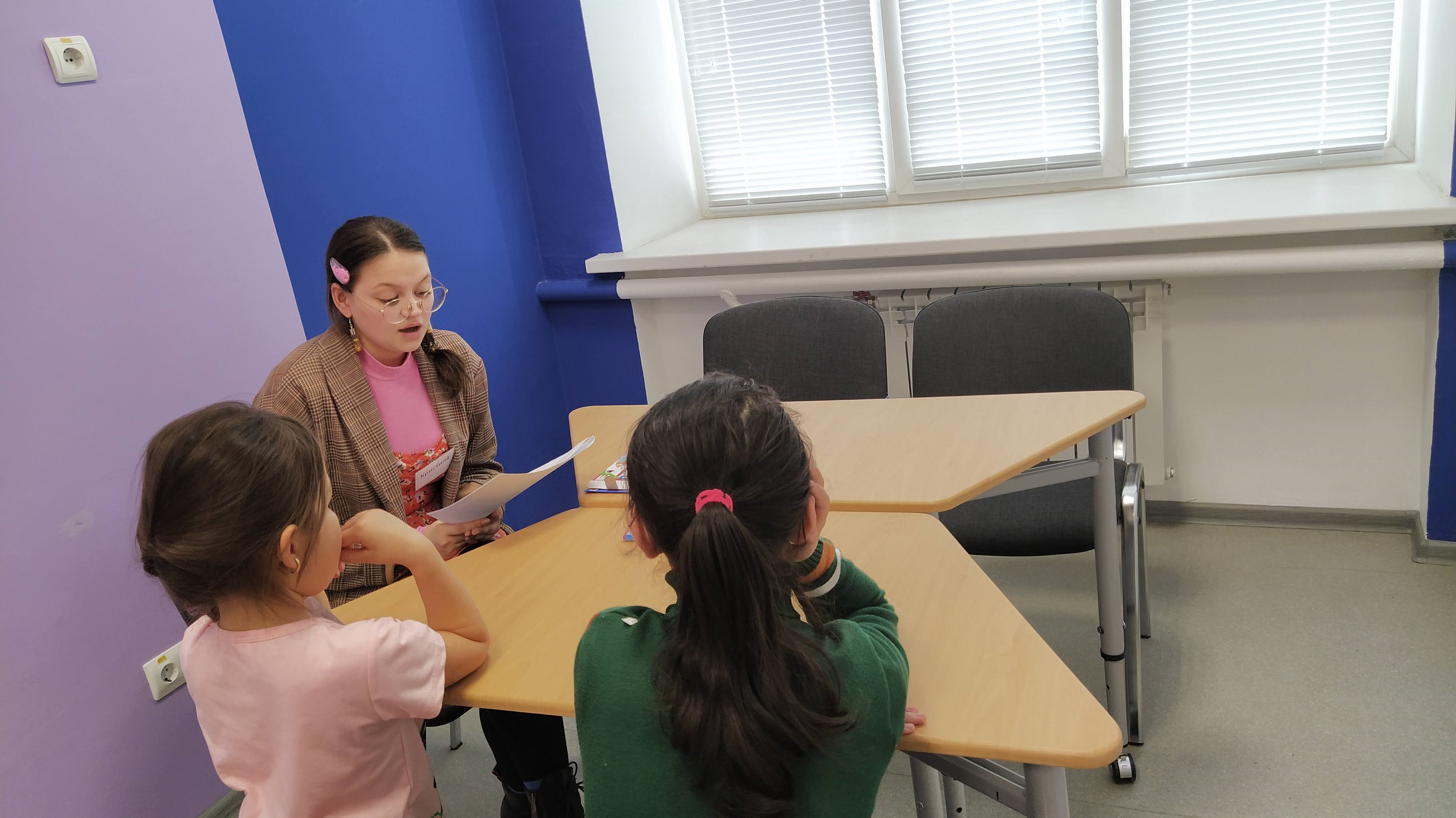 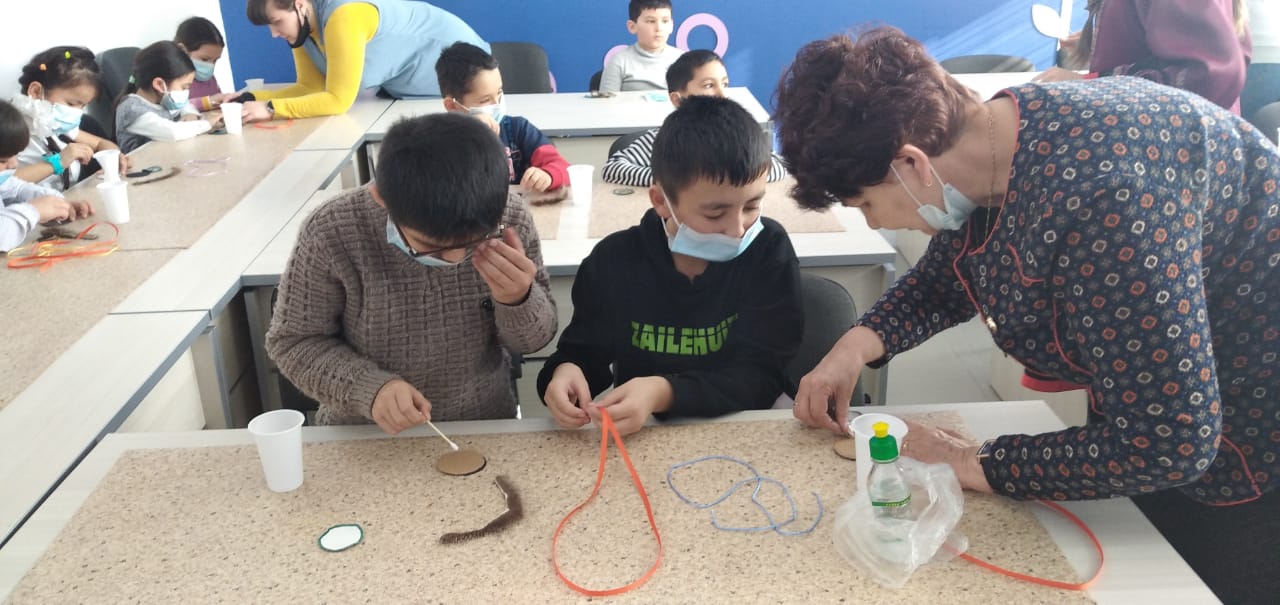 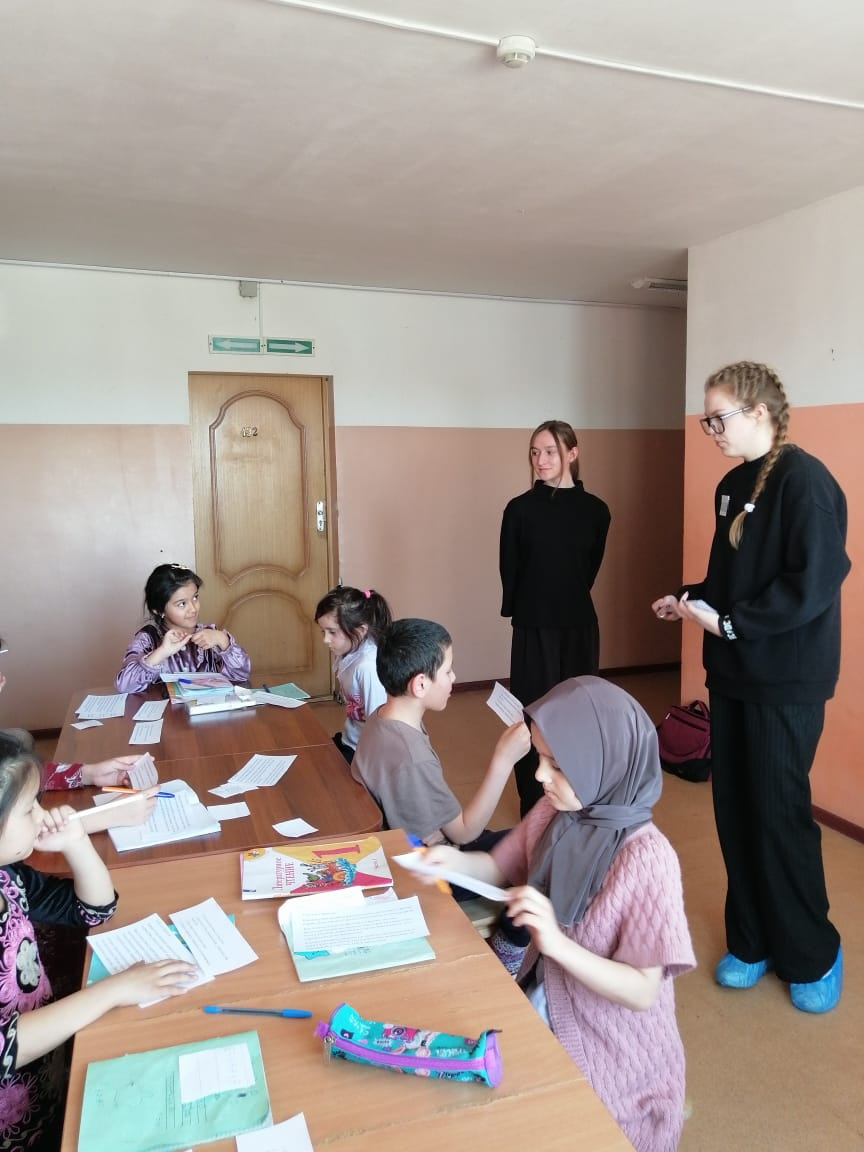 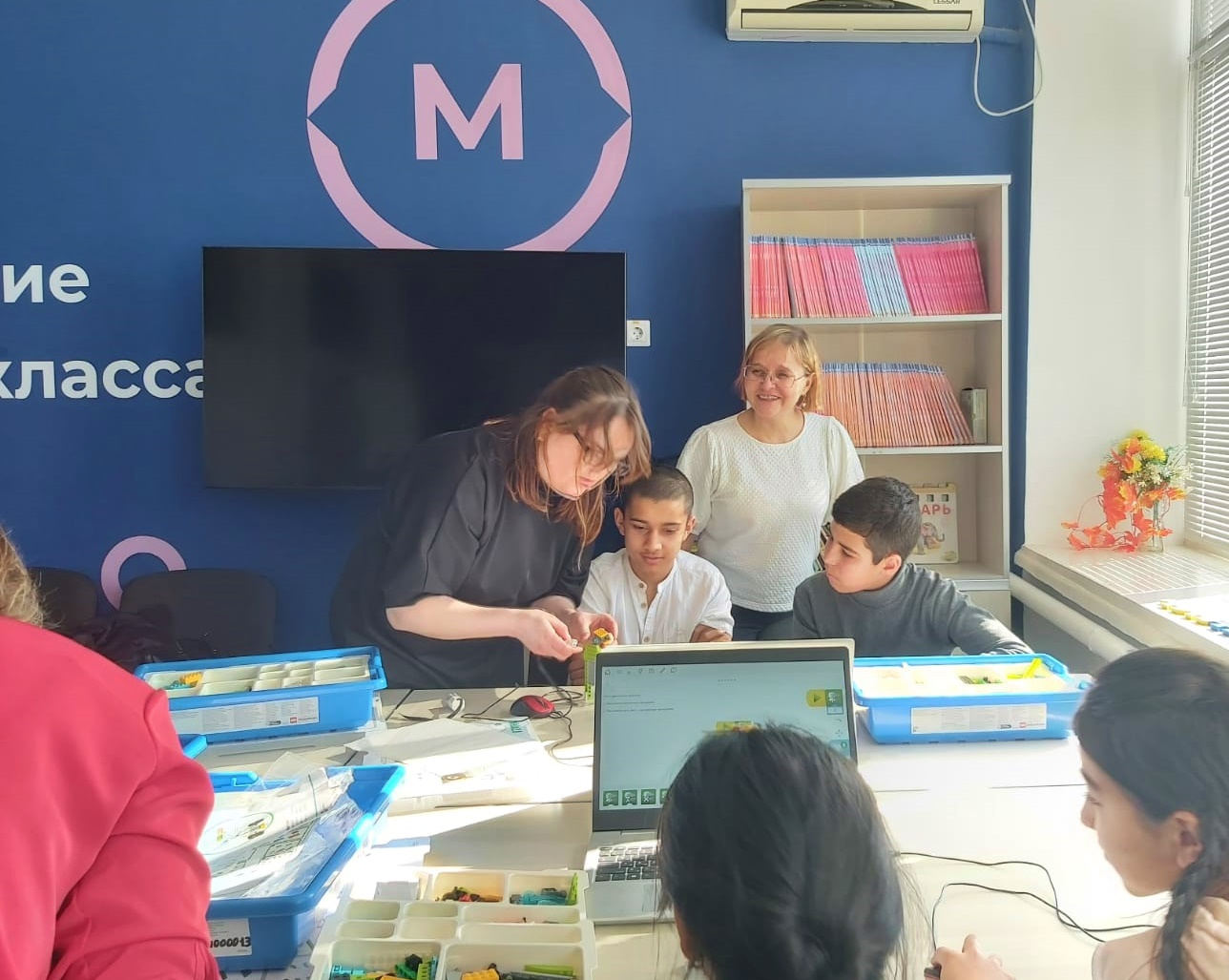 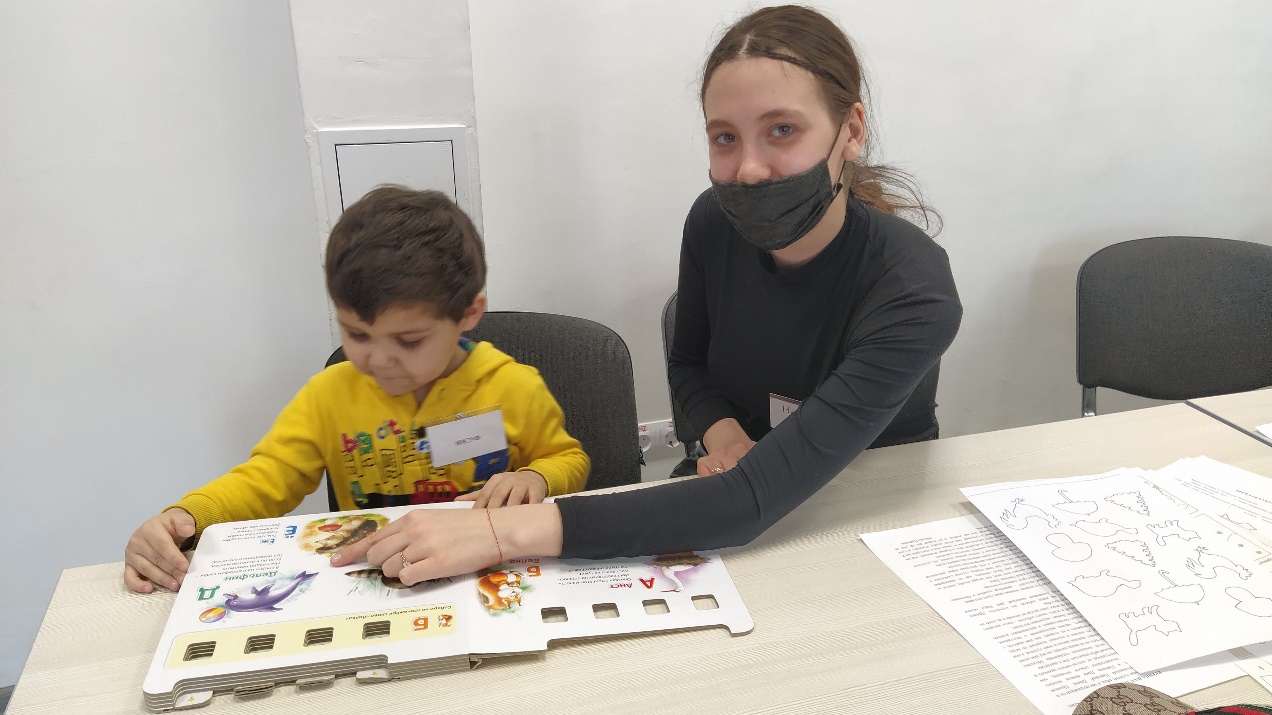 Технология комплексного подхода   Принципы отбора фонетического материала
Опора на гласные
Немногосложность 
Отдельное проговаривание слов, тактирование, ритмико-интонационный подчеркнутый темп
Показ произношения, ясное артикулирование
Объяснение значения, иллюстрирование
Чистоговорки
Акцент на мягких-твердых согласных
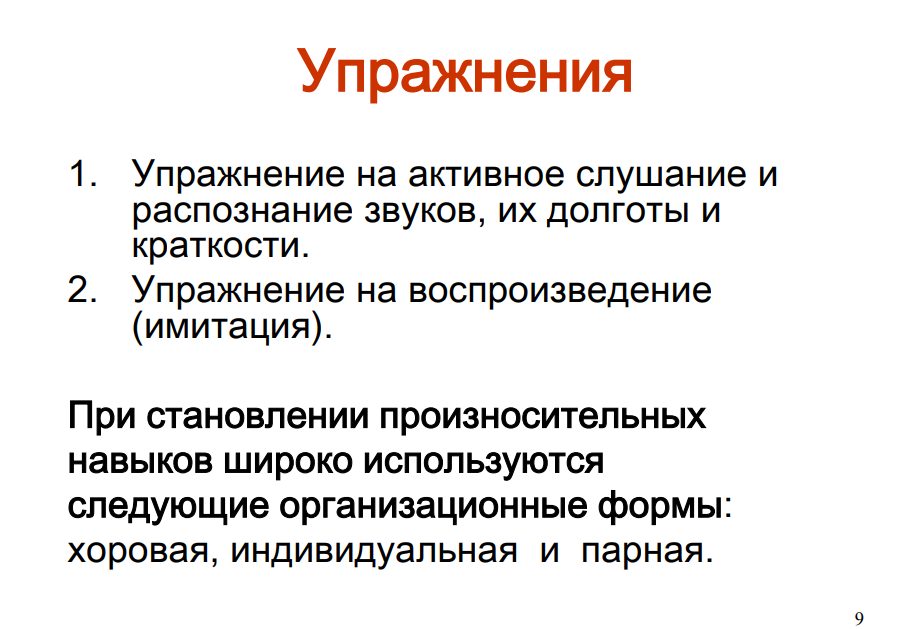 Приемы обучения чтению
1. Чтение слоговых таблиц: твердые-мягкие согласные
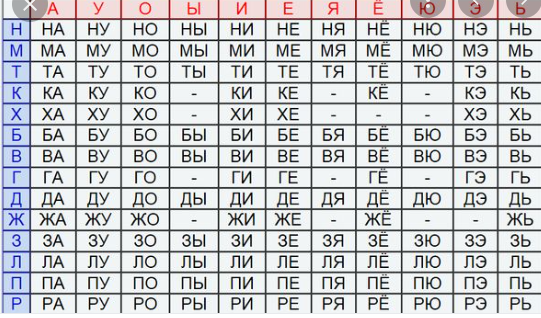 Чтение –интонирование
ОТБОРАЛЕКСИЧЕСКОГО МИНИМУМА
Частотность 
Группировка по темам 
Слова с высокой степенью прогнозирования ошибок
От конкретной лексики к абстрактной 
Формы
Комплексный подход 
Проектирование реальных ситуаций, непосредственность
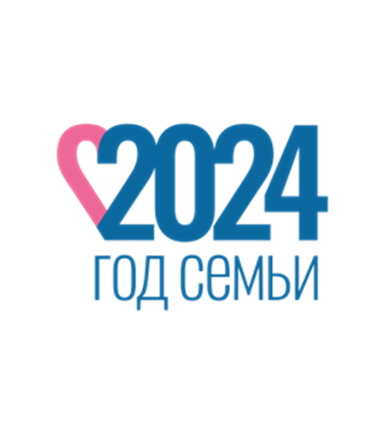 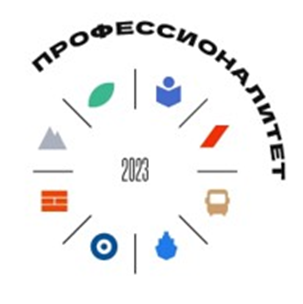 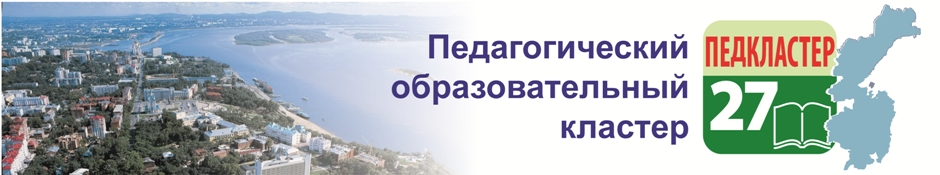 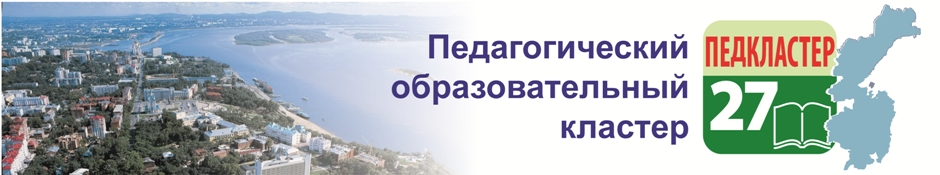 ЦЕННОСТЬ ОБЩЕГО ДЕЛА ДЛЯ  КАЖДОГО ЕГО УЧАСТНИКА
ОПРЕДЕЛЯЕТСЯ СТЕПЕНЬЮ ОСОЗНАНИЯ ЕГО ЗНАЧИМОСТИ И ГЛУБИНЫ –  В НАШЕМ СЛУЧАЕ ПОНИМАНИЕМ КОЛЛЕКТИВНОГО, СОБОРНОГО ПОДХОДА К  ПРОЦЕССУ  ОБРАЗОВАНИЯ, НАПРАВЛЕННОГО, ПРЕЖДЕ ВСЕГО, - НА БЛАГО РЕБЕНКУ.
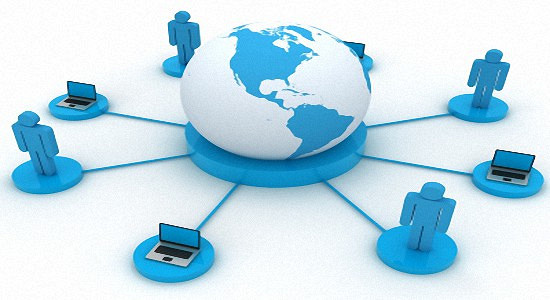 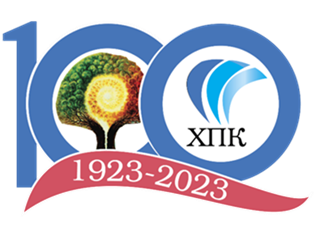